Smart Switch 智慧網路交換器
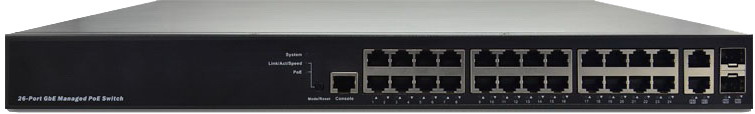 特色：
智慧網路交換器為24+2 port L2 Switch 並提供更簡易管理、更安全、更佳效能
對語音傳輸提供優先處理 (QoS, ToS, DSCP, ACLs)
可對Cisco SPA 303 IP Phone進行Auto-provision
可切vLAN，保障語音傳輸，突破網路環境限制，IP話機串接電腦使用同一網路線。
內建設備管理系統 (DMS)，支援遠端連入Master Switch管理網頁，可顯示拓樸圖並管理多台Switch。
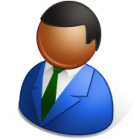 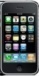 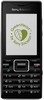 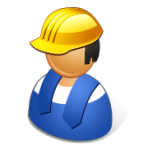 遠傳電信
VPN
Internet
IP話機搭配智慧網路交換器
突破佈線限制、成本降低：語音數據無法分流的環境，IP話機可使用既有網路線
語音品質提升：Smart Switch優先傳送語音封包，並避免受大量數據封包影響通話品質。
PSTN
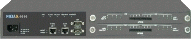 語音&數據混用
Router
Core Switch
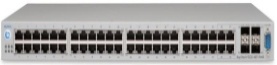 機房
Smart Switch
(語音+數據)
MOSA 4616+
IP PBX
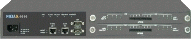 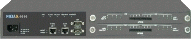 L2 Switch (數據)
L2 Switch (語音)
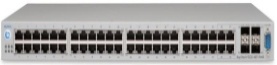 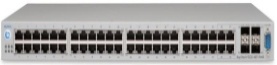 辦公室
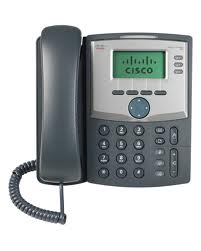 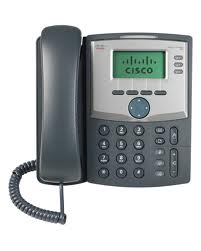 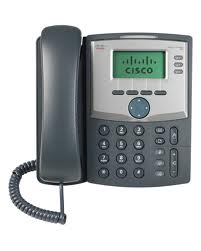 IP話機
vLAN 2
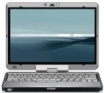 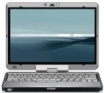 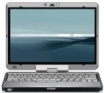 電腦
vLAN 1
MVPN 行動分機
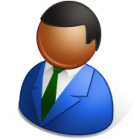 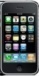 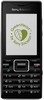 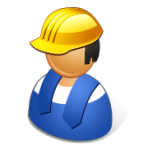 遠傳電信
Internet
IP話機搭配智慧網路交換器
突破佈線限制、成本降低：語音數據無法分流的環境，IP話機可使用既有網路線
語音品質提升：Smart Switch優先傳送語音封包，並避免受大量數據封包影響通話品質。
PSTN
語音專用
ADSL
機房
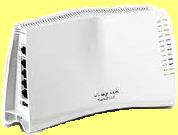 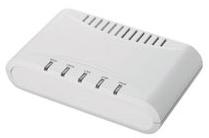 MOSA 4616+
IP PBX
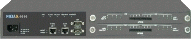 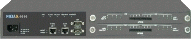 寬頻路由器(語音)
數據使用
ADSL
Smart Switch
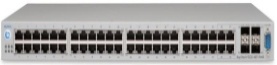 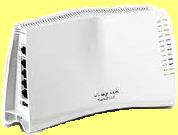 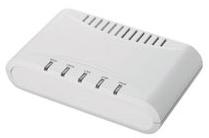 寬頻路由器(數據)
辦公室
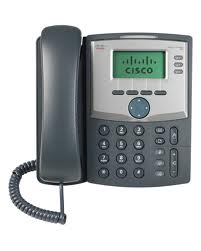 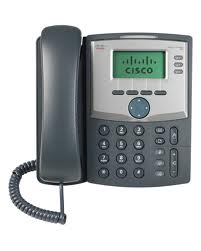 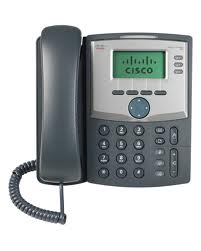 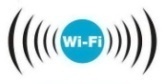 IP話機
vLAN 2
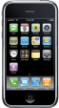 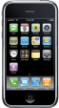 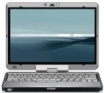 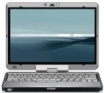 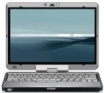 MVPN 行動分機
電腦
vLAN 1